Б Л О К А Д А 
Л Е Н И Н Г Р А Д А
9 0 0 дней

с 8 сентября 1941 года
по 27 января 1944 года
Родина вами гордится		и юношей, в мир приходящих,		стойкости учит и мужеству		на доблестной жизни вашей.
за время блокады погибло более   1 000 000   человек
Тяжелые бомбардировщики, прорвавшись на большой высоте, беспорядочно сбрасывали тонные бомбы
Прекратилось централизованное отопление домов, замёрзли или были отключены водопровод и канализация.
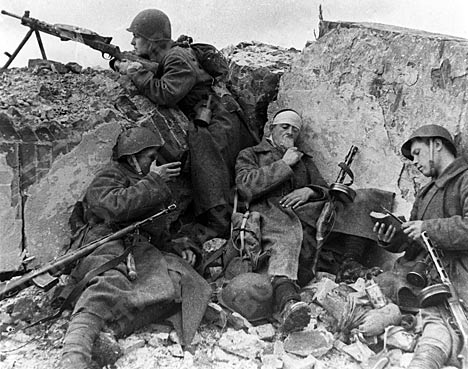 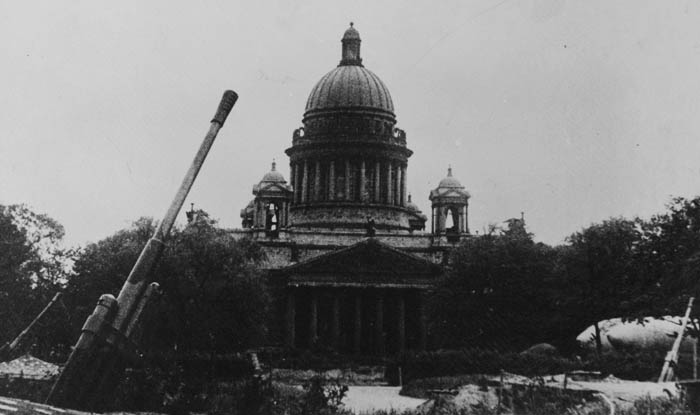 Даже теперь, когда прошло с тех пор шестнадцать лет, трудно осознать, как люди смогли перенести столь длительный острый голод. Но истина остается неоспоримой — ленинградцы нашли в себе силы устоять и сохранить город.
Хлеб был почти единственным продуктом питания в это время. Урезка пайка за короткий срок более чем на одну треть пагубно сказалась на здоровье людей.
При этом до 50 % хлеба составляли примеси, и он был почти несъедобным. Все остальные продукты почти перестали выдаваться.
Плохо организованная эвакуация привела к тому, что многие родители навсегда потеряли своих детей и так и не узнали ничего об их судьбе.
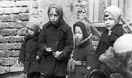 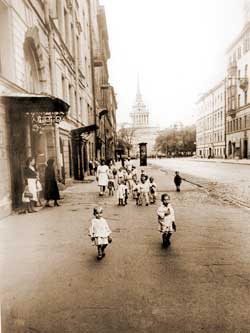 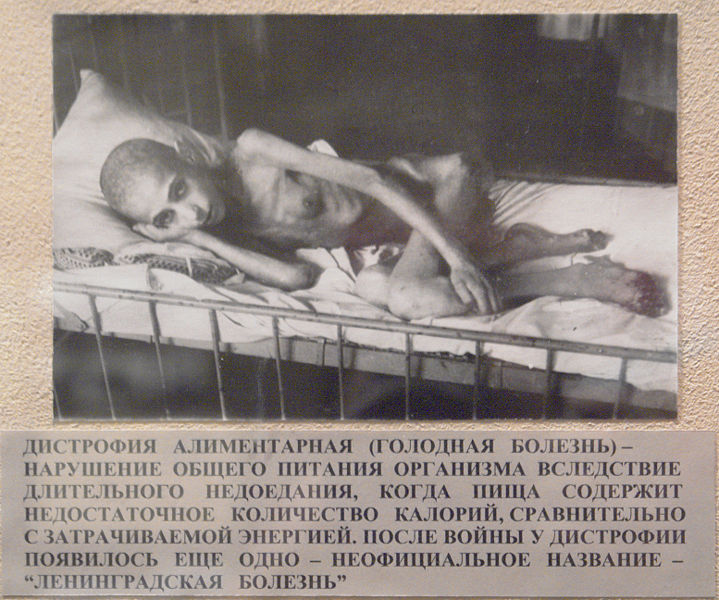 Дневник Тани Савичевой /12 лет/Был предъявлен на Нюрнбергском процессе в качестве документа, обвиняющего фашизм.
Нельзя сердцу прекращать помнить, иначе - пресечется род наш человеческий.